A collaborative Digital Community for Agri-preneurs
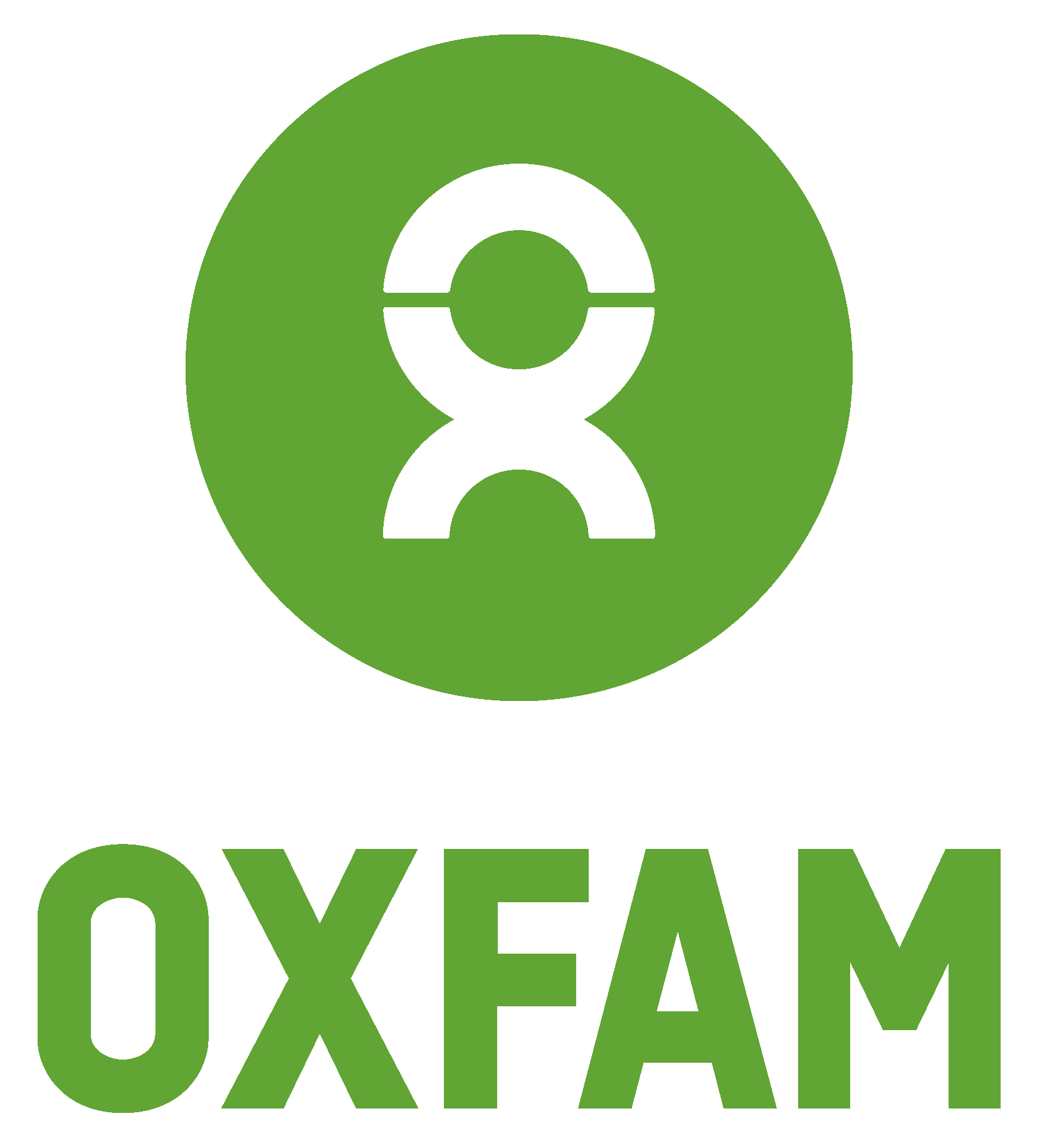 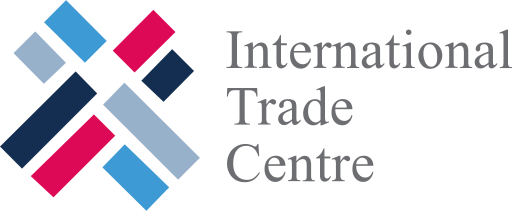 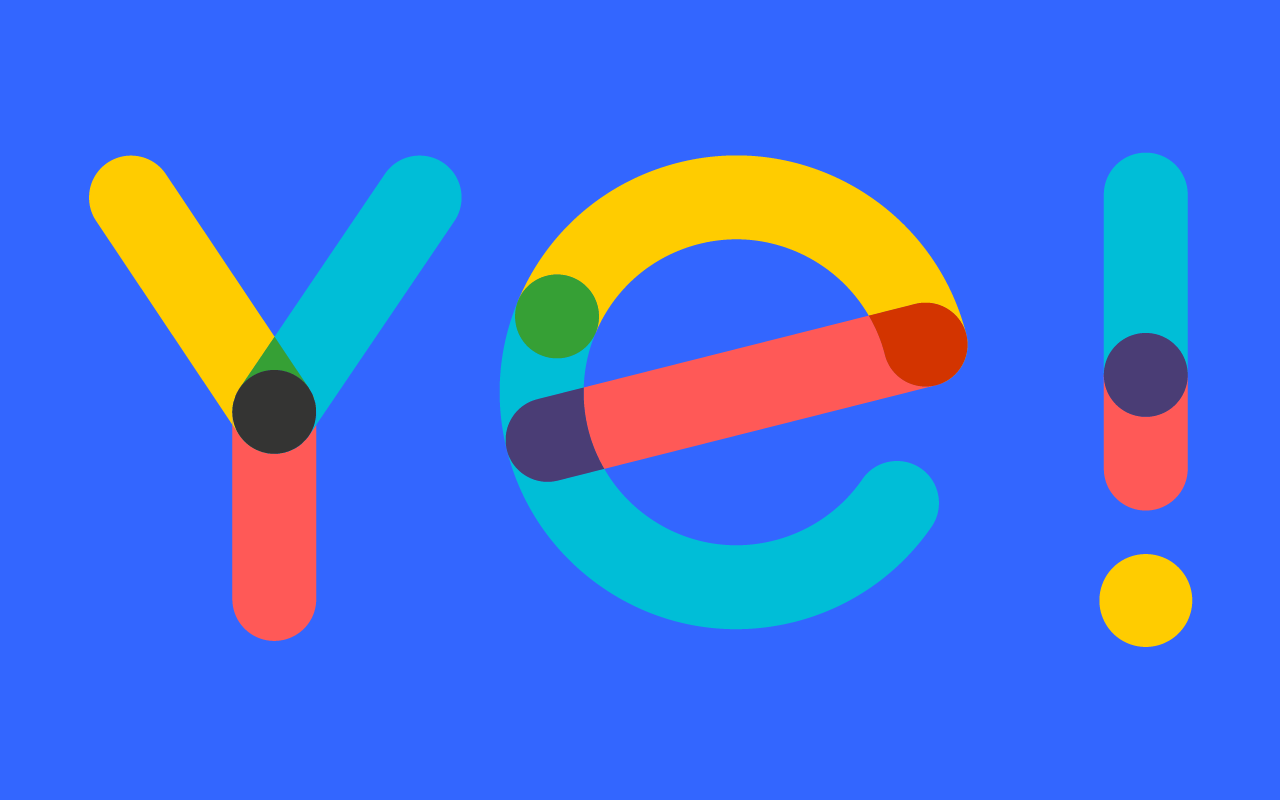 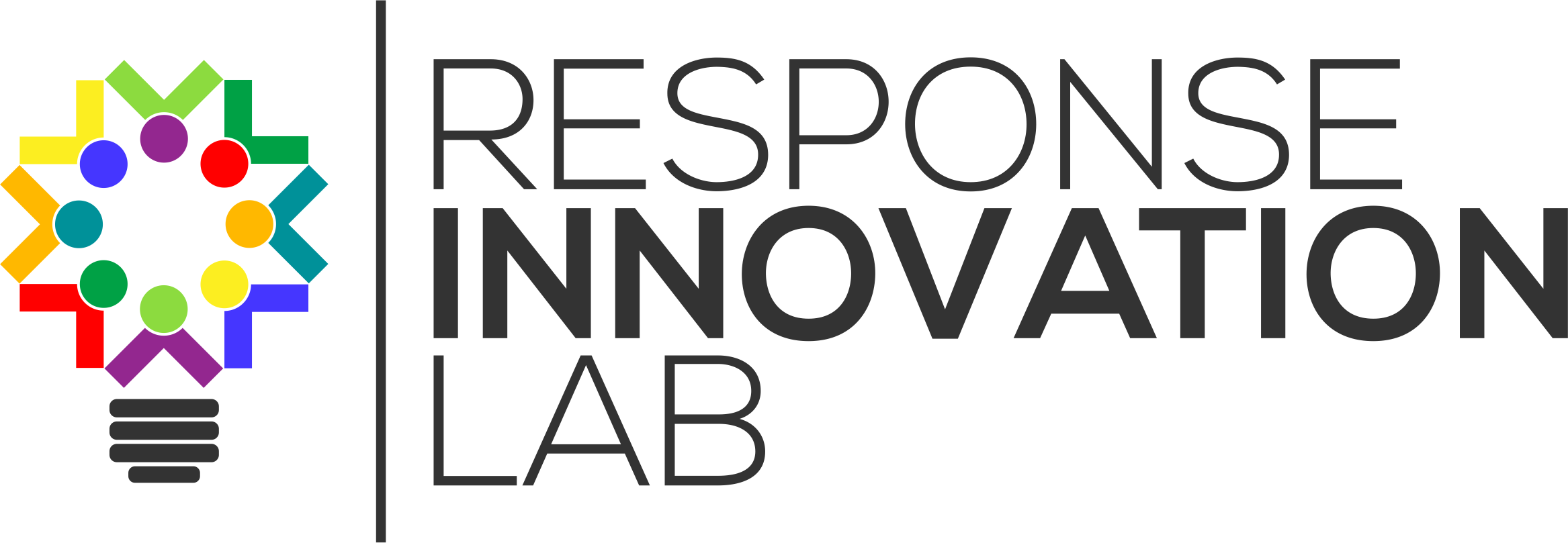 Intro about ITC
The International Trade Centre (ITC) is the only development agency that is fully dedicated to supporting the internationalization of small and medium-sized enterprises (SMEs).

SAAVI, one of the largest projects within ITC in Iraq, focuses on empowering the agriculture scene by providing technical and financial capacity opportunities to Iraqis.

YE! Chapter, a digitalization of the support SAAVI provides through a platform alongside multiple digital communities. YE! Chapter in Iraq started in January 2023, and now holds 35 members within its digital community. Applications reached a total of 200 individuals between members, advisors, and mentors.
Telegram
Meet the YE! Advisors
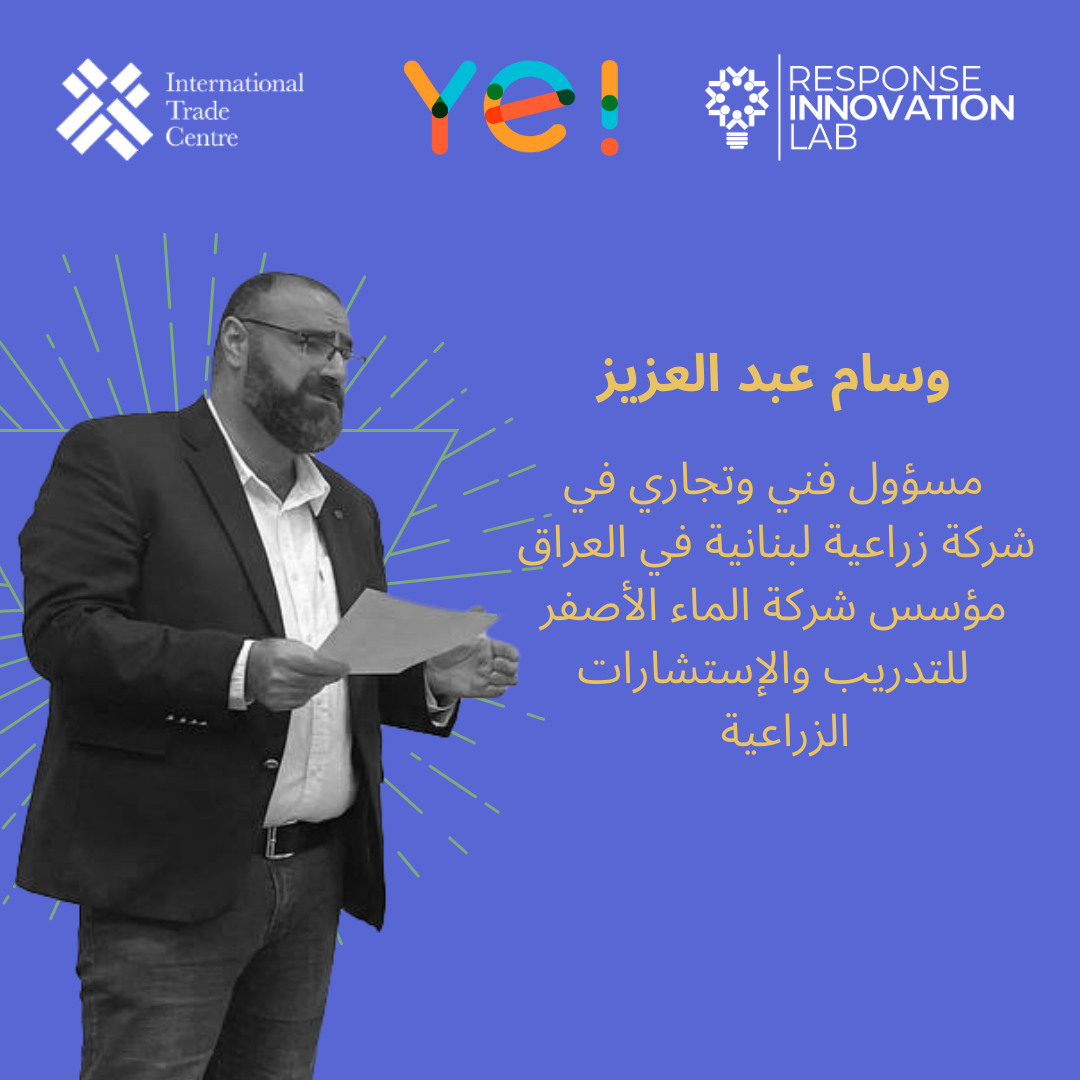 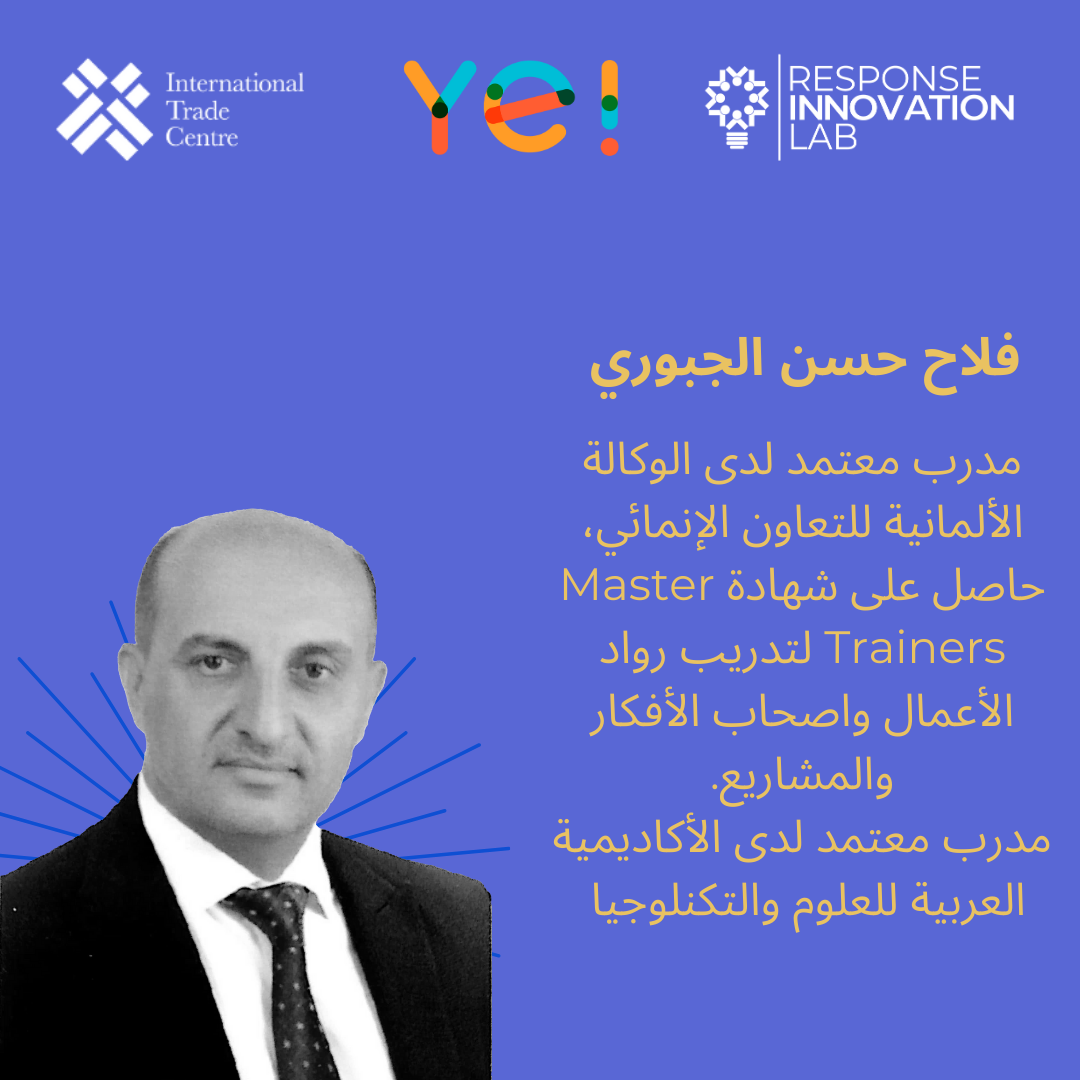 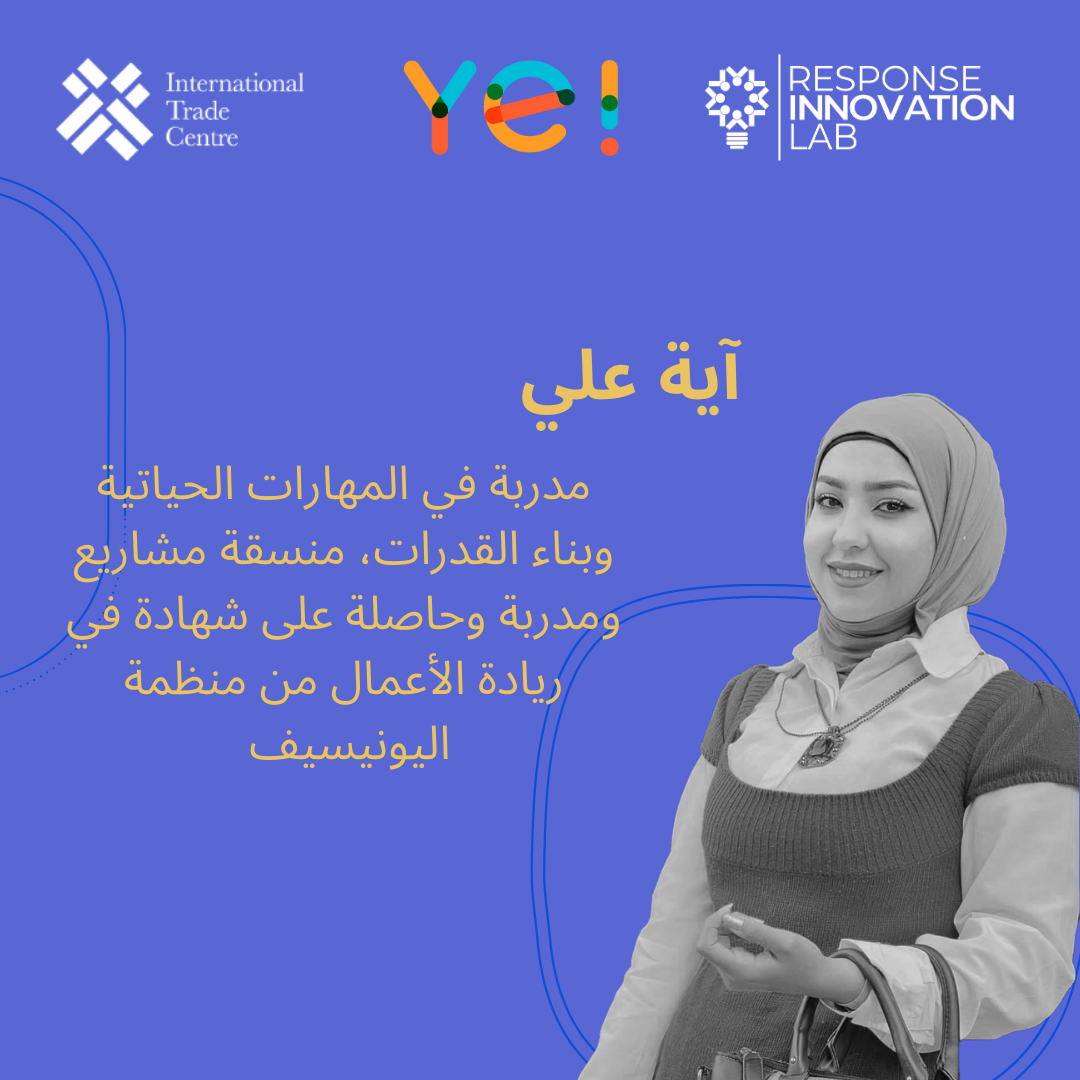 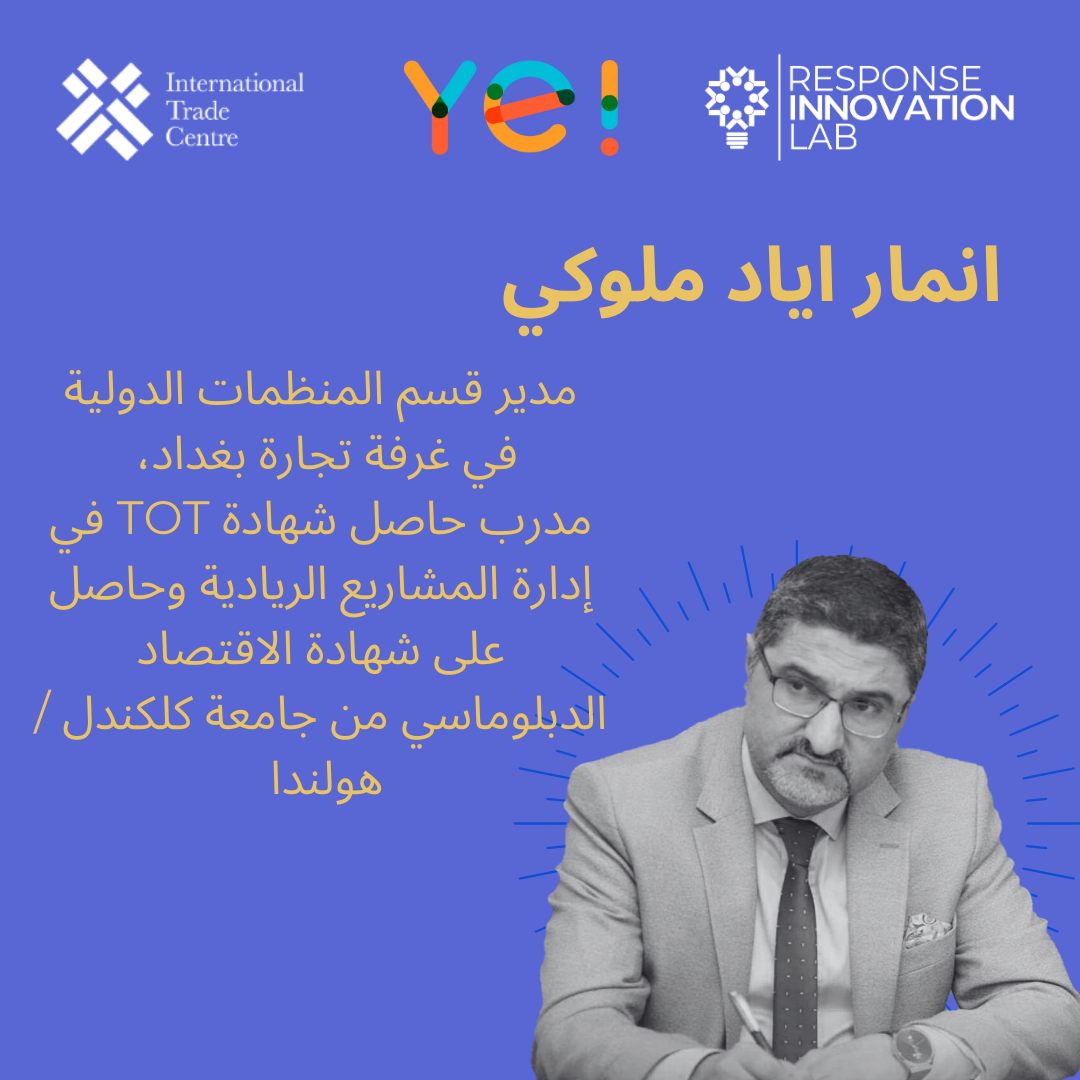 Mentors
Milestones
Until this moment
Onboarding Call
Needs Assessment
Online Showcase
Selection, preparation, and initiating trainings
Youth Showcase
Profile Overview
A glimpse into the future

Ongoing Trainings (Ending in a pitch training)
Pitching Event
Funding opportunities for selected pilots
Field visits of YE! Members to SAAVI projects
ITC to adapt IRIL Ecosystem capacity into their own
Thank you!